Rojstvo umetnosti
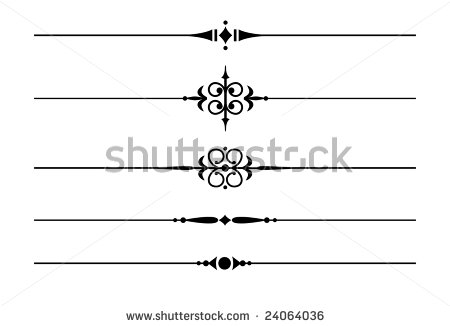 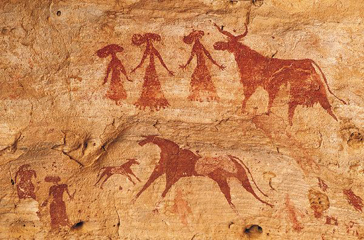 Prazgodovina:
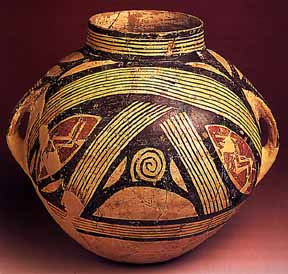 Paleolitska umetnost
Neolitska umetnost
Umetnost kovinskih dob
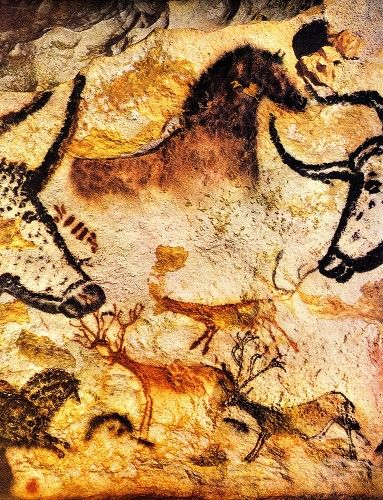 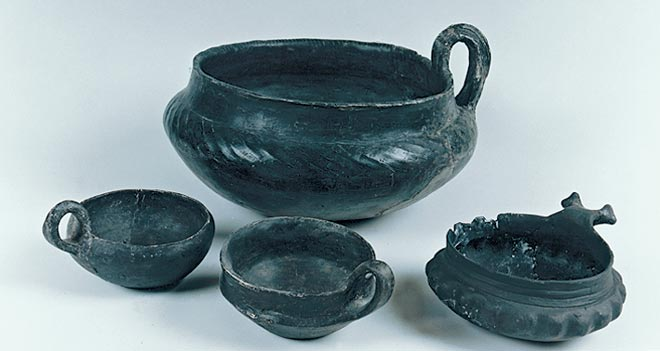 Paleolitska umetnost
Prve umetnine
Jamske slike
Upodobljeni lovi
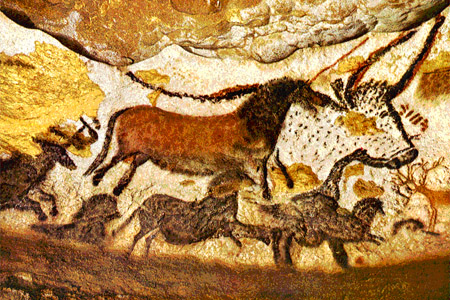 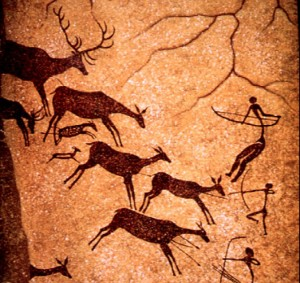 Willendorfska Venera
Predstavlja boginjo rodovitnosti in plodnosti
Velika je okoli 11 cm
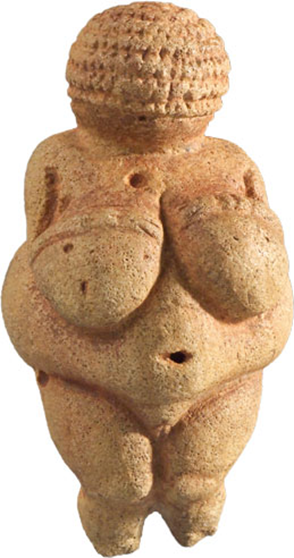 Neolitska umetnost
Človeka so upodabljali s pokončno črto in dvema polkrogama
Uveljavljanje lončarstva, pletlarstva in tkarstva
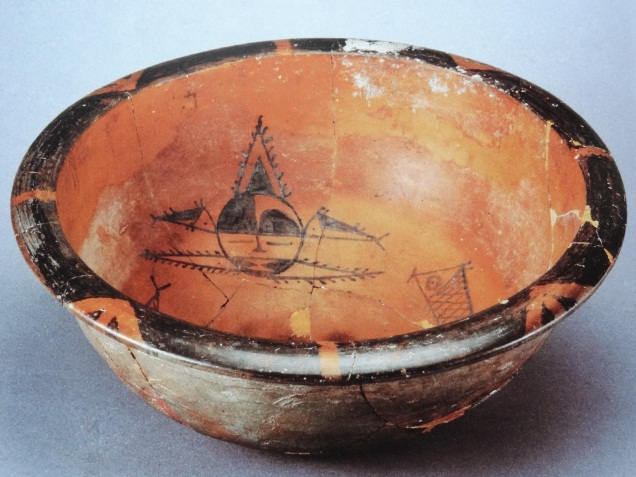 Stonehenge
nastal okoli 2100 pr. nš. v Veliki Britaniji
Tam naj bi se izvajali
   različni verski obredi
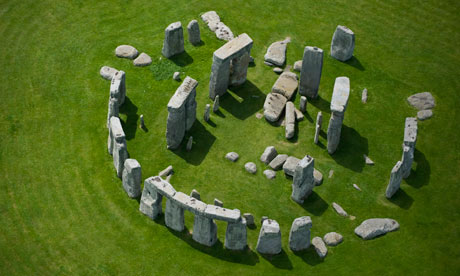 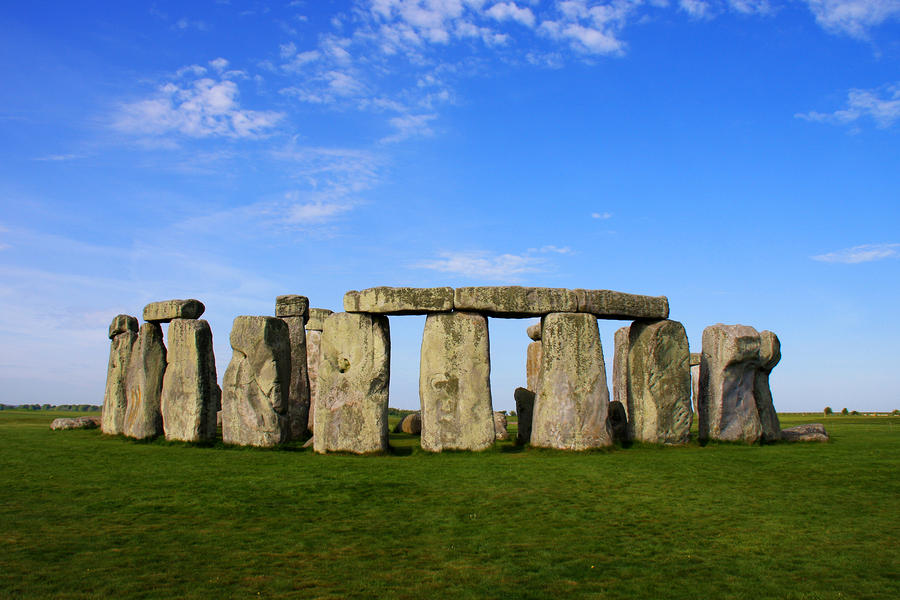 Umetnost kovinskih dob
Pojavi se okraševanje in izdelovanje vsakdanjih pripomočkov iz kovin
Nakit
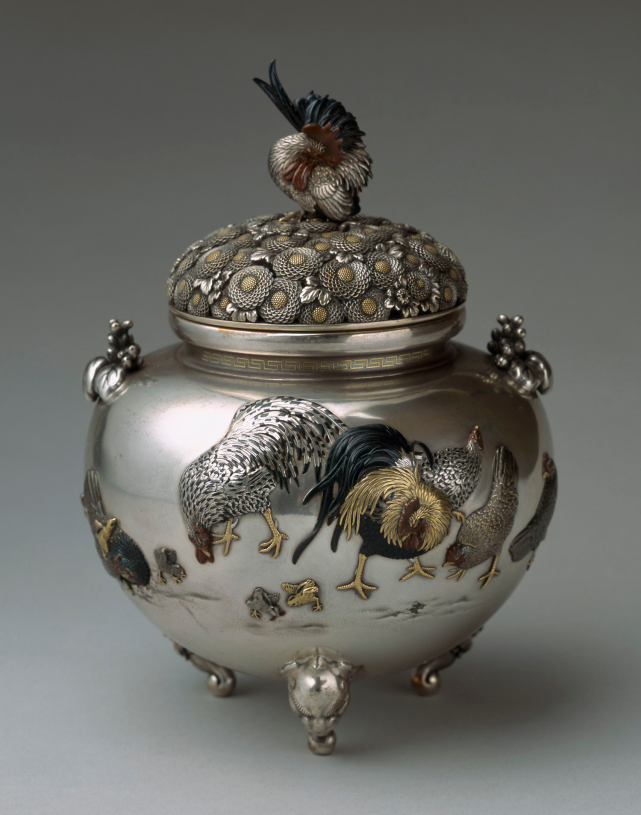 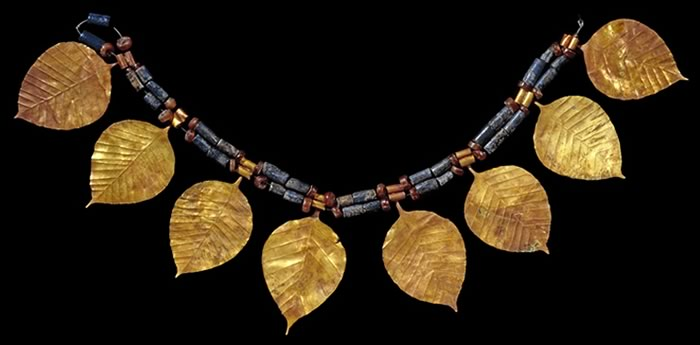 Vaška situla
Najdena v Vačah
Narejena iz brona
Podobe iz tedanjega 
   vsakdanjega življena
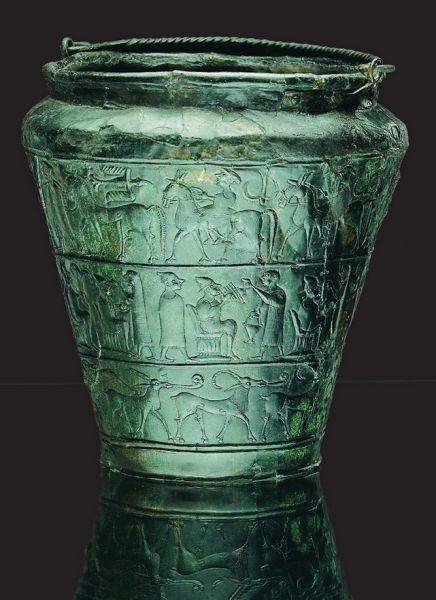 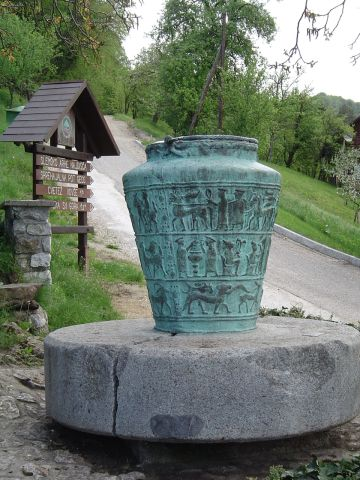 Viri in litaritura
http://gradbena.si/dijaki/1a14/splet_vrecl/umetnost3.html
    (6. 7. 2014)
http://art-lj.si/trgovina/pdfs/arhiv/Umetnostna%20zgodovina/01%20-%20Prazgodovina/Prazgodovina.pdf (6. 7. 2014)
http://gradbena.si/dijaki/1a14/splet_vrecl/umetnost4.html 
    (6. 7. 2014)
http://gradbena.si/dijaki/1a14/splet_vrecl/umetnost5.html
    (6. 7. 2014)
http://sl.wikipedia.org/wiki/Zgodovina_umetnosti#Paleolitik (6. 7. 2014)